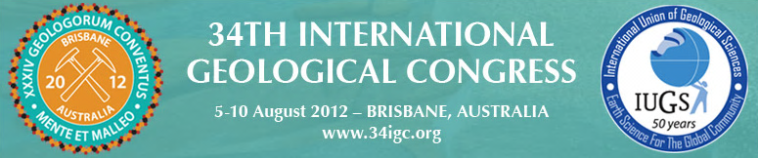 Database of the State Geological Maps for the Territory of Russia and its Continental Shelf
Victor Snezhko (presenter), Oleg Petrov, Andrey Morozov, Grigory Brekhov,  
Nikolay Berezuk, Sergey Strelnikov, Eugeniy Kovalenko, Leonid  Chesalov, Egor Yuon
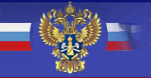 Federal  Agency of  Mineral  Resources of Russia (Rosnedra)
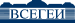 A.P. Karpinsky Russian Geological Research Institute (VSEGEI)
State Research Center VNIIGeosystem  (VNIIGeosystem)
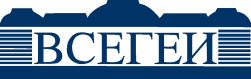 phone: +7 (812) 321-5706, fax: +7 (812) 321-3023; e-mail: vsegei@vsegei.ru,  http://www.vsegei.ru
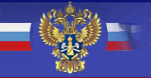 Federal  Agency of  Mineral  Resources of Russia (Rosnedra)
A.P. Karpinsky Russian Geological Research Institute (VSEGEI)
VSEGEI
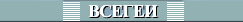 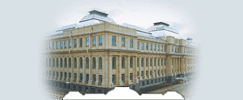 VSEGEI publishes State geological maps 
of the territory of Russia 
and its continental shelf
VSEGEI is responsible for Russia’s representation in major international geological organizations and projects
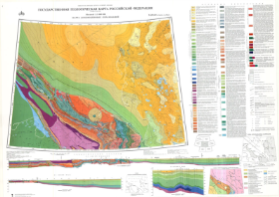 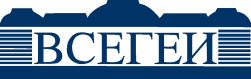 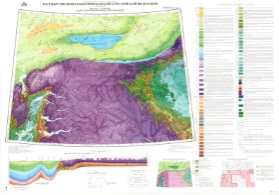 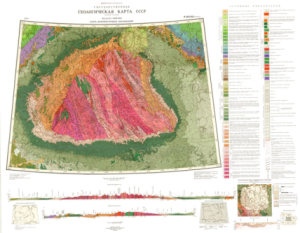 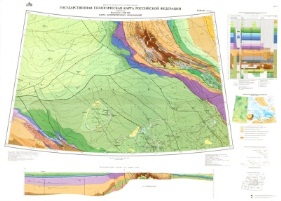 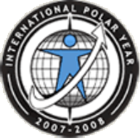 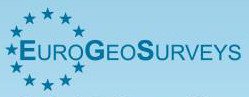 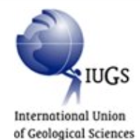 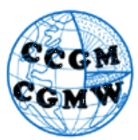 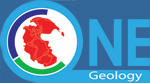 VSEGEI
organizes and supervises all activities concerning the State Geological Mapping in Russia and its Continental Shelf
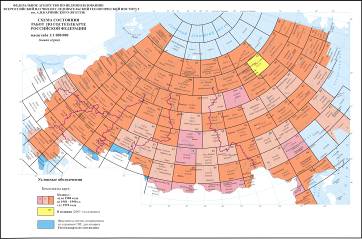 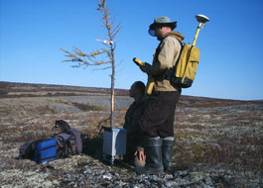 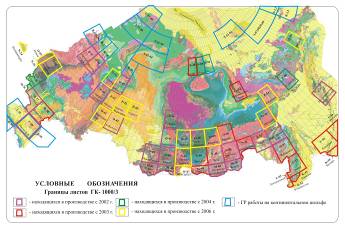 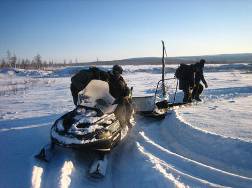 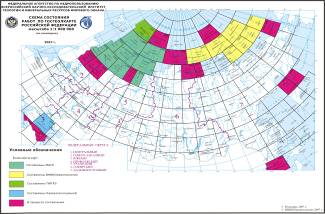 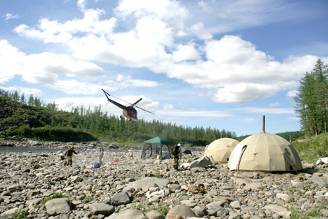 phone: +7 (812) 321-5706, fax: +7 (812) 321-3023; e-mail: vsegei@vsegei.ru,  http://www.vsegei.ru
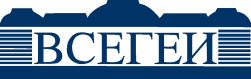 Database of the State geological maps of Russia
Design Stages
CONCEPTUAL MODEL 
prototype  NADM-C1
Defining main categories and notions used for the description of geological units of Russian State Geological Maps in 1:200 000 - 1:1 000 000 scale. Developing of the TermBase and hierarchies building
2007-2009
LOGIC MODEL 
prototype NADM-GSC (Canada) + 
BASE-2000-CAGRE ( Russia)-CentralArcticExpedition
Developing Data Base  schemes, adapting the used prototype. Ontologies building based on methodological documents  of Russian Geological Survey  (Stratigraphic Code of Russia; Petrographic Code of Russia; Russian Geological Glossary).
2008-2010
Developing general interoperability architecture. Developing of Data Base attributive tables structure taking into account the standards for Digital Models of State Geological Map Digital Models.
PHYSICAL DATA MODEL 
was fulfilled VSEGEI
2009-2011
Checking and reworking existing digital materials.  Preparing georeferenced rasters. Uploading geological information  into the Data Base. Forming formalized  descriptions.
Database of the State 
geological maps
Developing software for preparation and administration of data. Deploying services and interface to data access.
1 phase - 2009-2011; 2 phase -2012-2014; 3 phase –for 2020
phone: +7 (812) 321-5706, fax: +7 (812) 321-3023; e-mail: vsegei@vsegei.ru,  http://www.vsegei.ru
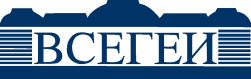 National  Geological  Mapping  Information System
Clients (ArcGis, MapInfo, GeoSoft, QuantumGIS, GRASS, Dapple…)
Information Systems (SOBR-Rosnedra, VSEGEI, ONEGEOLOGY…)
WMS
WFS
GeoSciML
CSW
ArcSDE
Service
WMS
Service
WFS
GeoSciML Wrapper
Service
CSW
Service
ArcSDE
The level of server applications for data access
Services to providing the interoperability
the core of system
DataBase of State Geological Maps – ORACLE 11.g
1.Digital models for State Geological Maps scale 1:200000-1:1000000-1:2500000. 
2. Legends of State Geological Map sheets series (schemes, tables, explanatory notes). 
3. Georeferenced  raster  maps and other raster materials. 
4. TermBase and ontologies
The level of client applications for system management
MapAdmin
LoadRastr
Utilites ENTRY
MapLith
MapGet
Client applications for  uploading data, forming the relationships and ontologies and creating formalized descriptions
phone: +7 (812) 321-5706, fax: +7 (812) 321-3023; e-mail: vsegei@vsegei.ru,  http://www.vsegei.ru
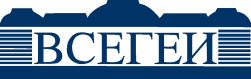 The block of the 
Legends of State Geological  Map Sheets Series 
- 8 Serial Legends for  maps scale  1:1000 000
- 3 Serial Legends for  maps scale  1:   200 000
- more than 14 000 Geological Units
The block of  
Digital Model  of State Geological Map Sheets 
- 27 sheets  scale 1:1 000 000  
-   5 sheets  scale 1:   200 000
-   4 Seamless fragments  of 1:1 000 000 maps for 2 millions sq.km. 
-   Geological Map  for  the whole territory of  Russia 
         scale 1 : 2 500 000
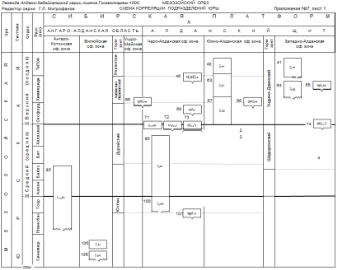 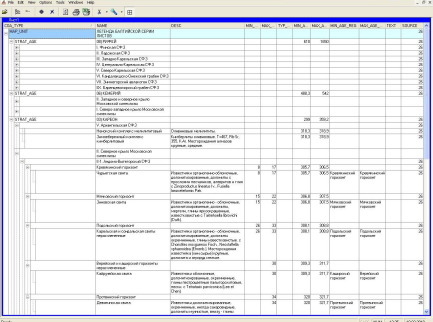 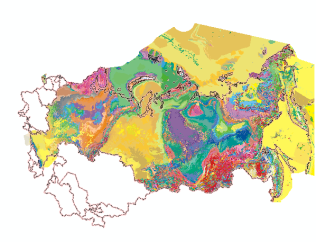 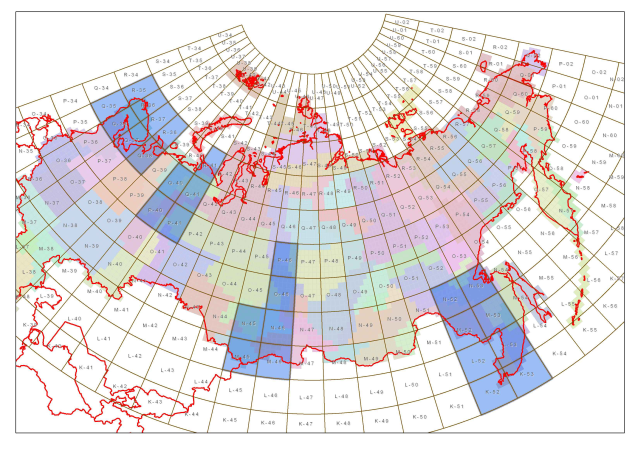 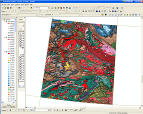 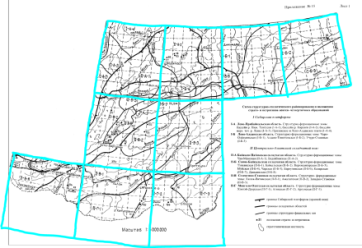 Database 
of the State Geological Maps 
for the territory of Russia 
and its Continental Shelf
(SGM DB RF)
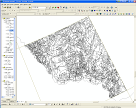 Raster Material Block 
- GeoRef sets of the 1:1 000 000 Geological map of the USSR (2-nd Edition) for the whole territory of Russia;
- Geological maps (1:200 000 – 1:1 000 000) - more than 1700  maps
Termbase Block
47 dictionaries and about  3000 terms
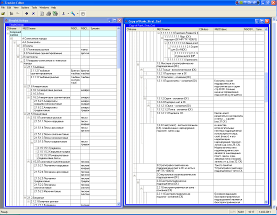 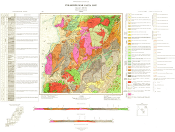 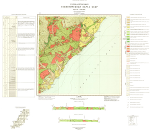 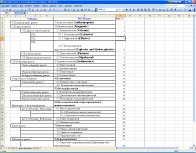 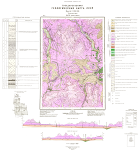 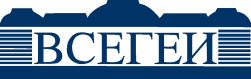 phone: +7 (812) 321-5706, fax: +7 (812) 321-3023; e-mail: vsegei@vsegei.ru,  http://www.vsegei.ru
Legends of Series of Sheets for Russian Geological Map 1 : 1000 000
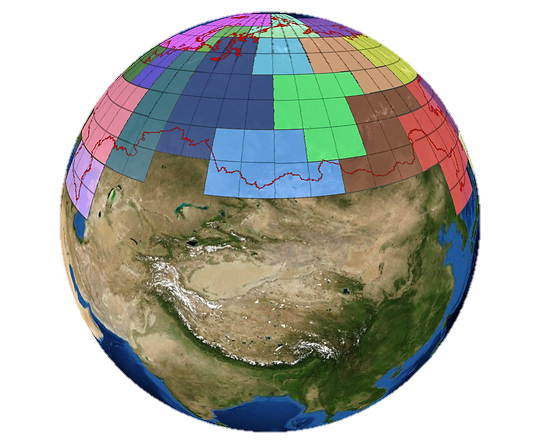 The Legend of Angara-Yeniseyskaya Series of Sheets
text descriptions
zoning  maps
correlation schemes
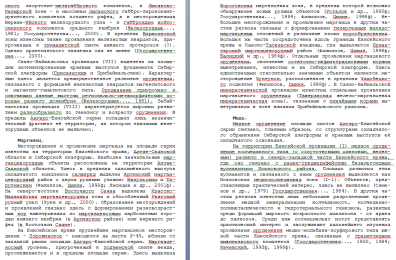 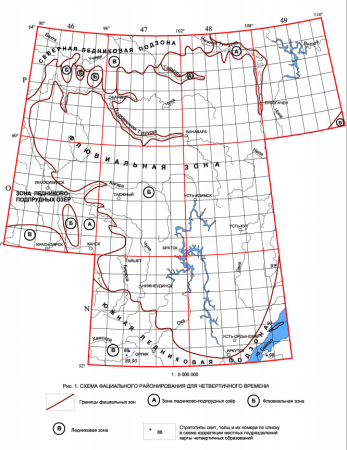 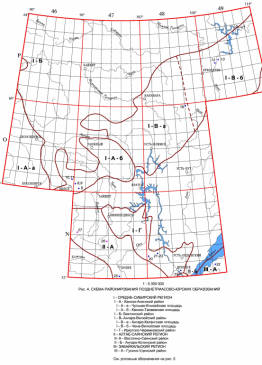 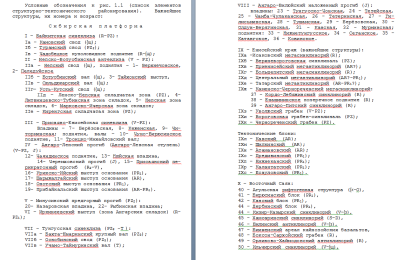 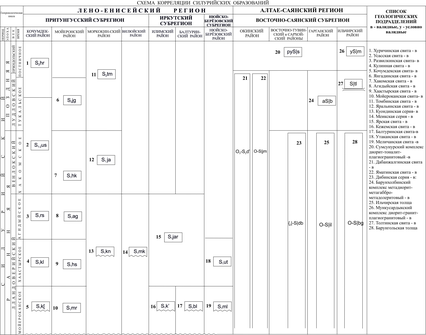 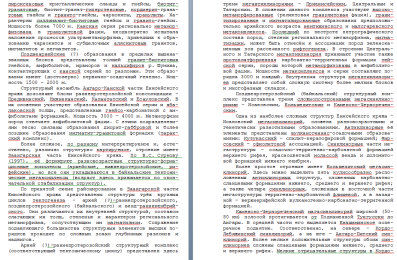 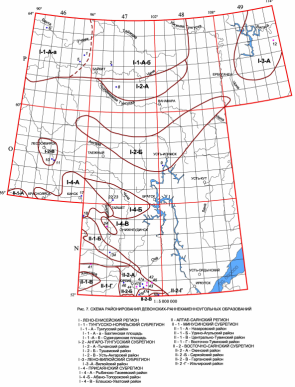 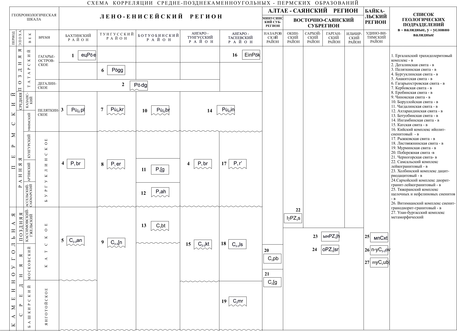 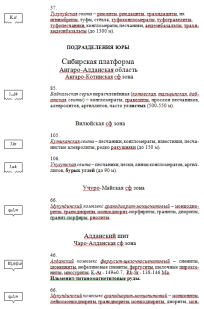 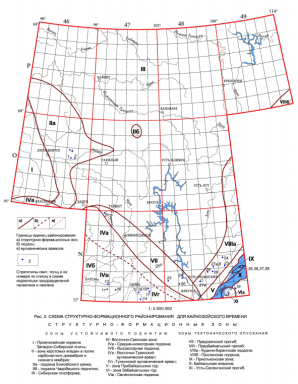 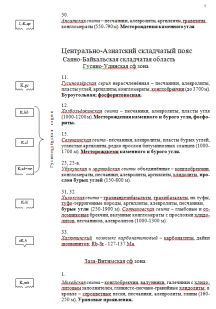 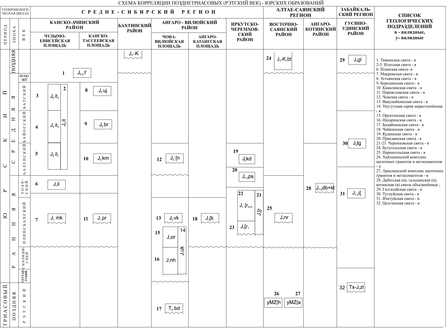 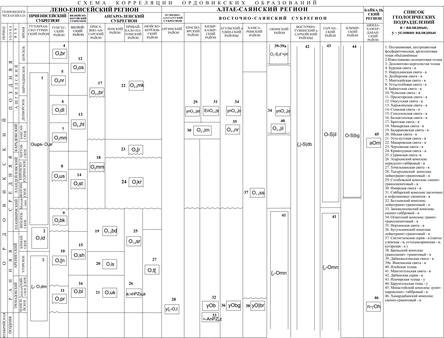 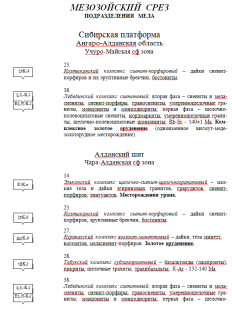 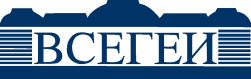 phone: +7 (812) 321-5706, fax: +7 (812) 321-3023; e-mail: vsegei@vsegei.ru,  http://www.vsegei.ru
The Legend of Angara-Yeniseyskaya Series of Sheets
Correlation schemes
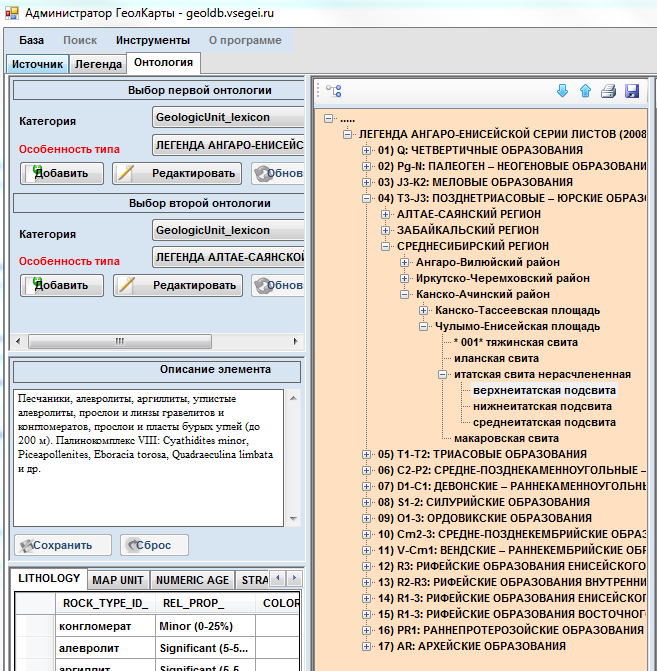 Late Triassic-Jurassic
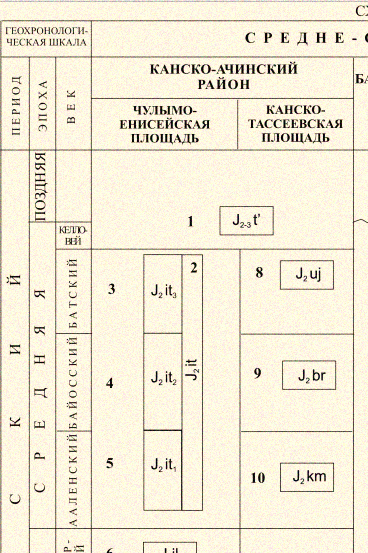 Central Siberian region
Kansk-Achinsk District
Late Triassic-Jurassic
Yenisei area
Central Siberian region
Kansk-Achinsk District
Yenisei area
J2it3
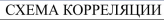 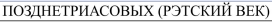 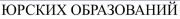 The Legend of Angara-Yeniseyskaya Series of Sheets  
in DataBase (SGM DB RF)
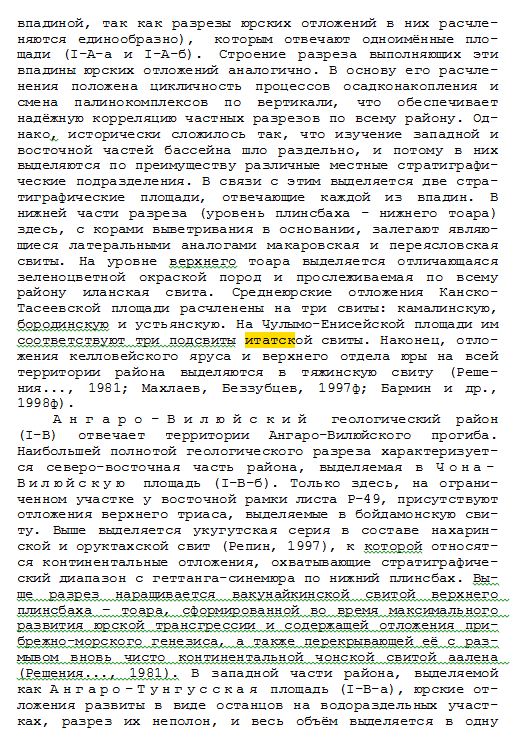 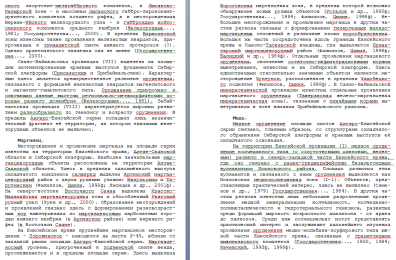 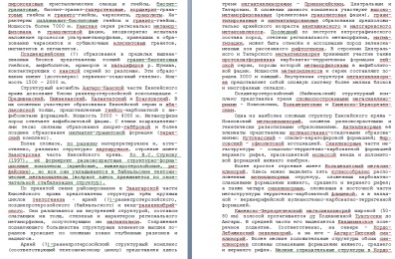 text descriptions from 
Explanatory Note
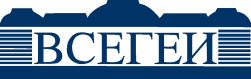 phone: +7 (812) 321-5706, fax: +7 (812) 321-3023; e-mail: vsegei@vsegei.ru,  http://www.vsegei.ru
Russian Geological Map 1 : 1,000,000 –Third Generation
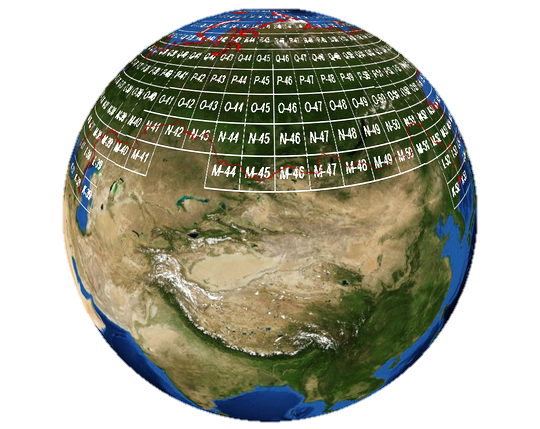 sheets   
of standard nomenclative 
scale 1:1 000 000
60 - for  longitude    and     40 - for latitude
137 sheets for “Land area”

42 sheets for “Water area”

67 sheets for “Transitional area”
Sheet N-46 - Abakan
State Geological Map Russian Federation, scale 1: 1 000 000 (third generation);
Digital model
Vector data (shp, apr) and attribute data (dbf)
Explanatory Note
Polygraphic edition
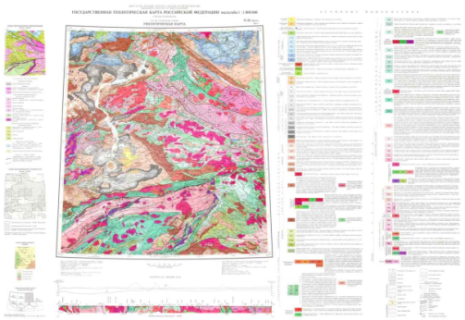 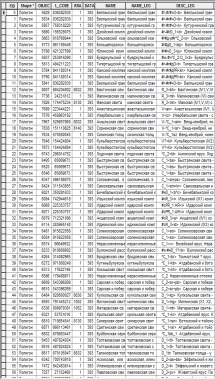 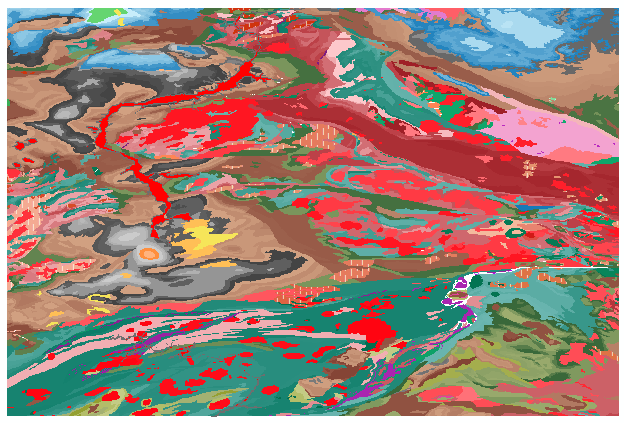 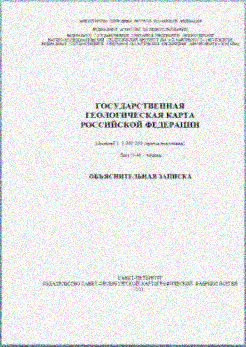 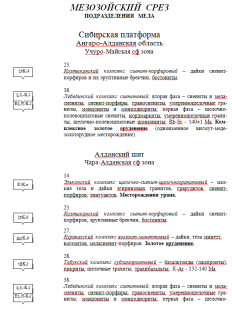 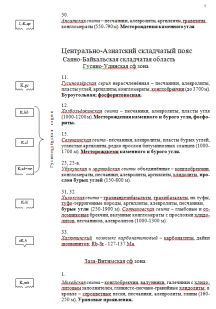 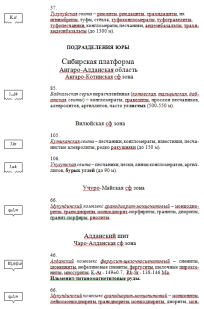 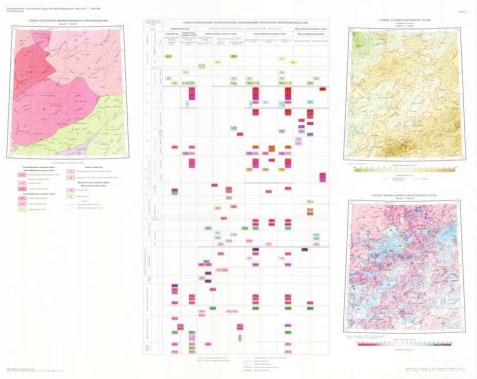 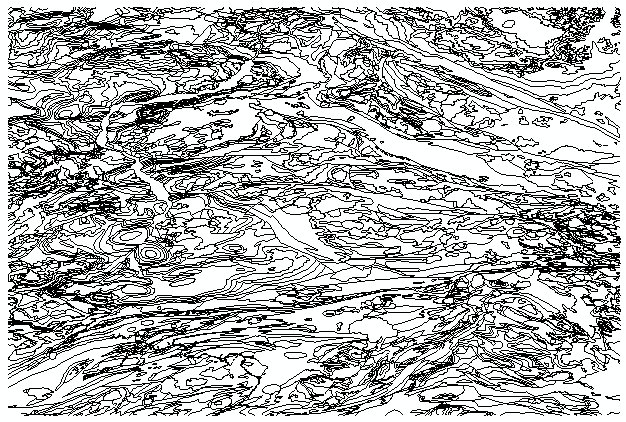 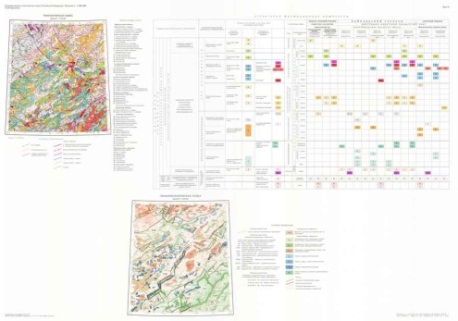 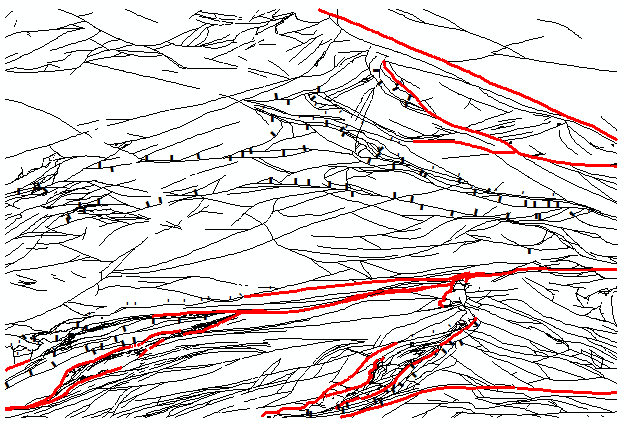 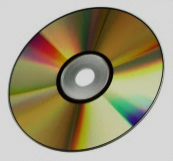 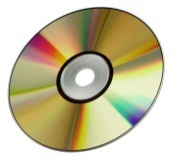 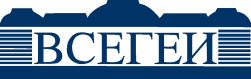 phone: +7 (812) 321-5706, fax: +7 (812) 321-3023; e-mail: vsegei@vsegei.ru,  http://www.vsegei.ru
The Legend of Sheet N-46 of State Geological Map Scale 1: 1,000,000 (third generation) - Abakan
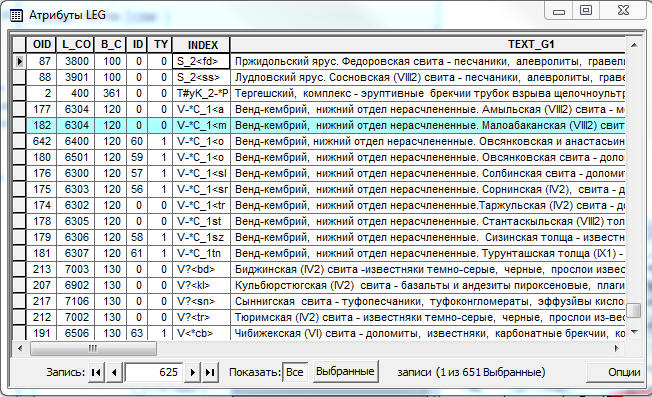 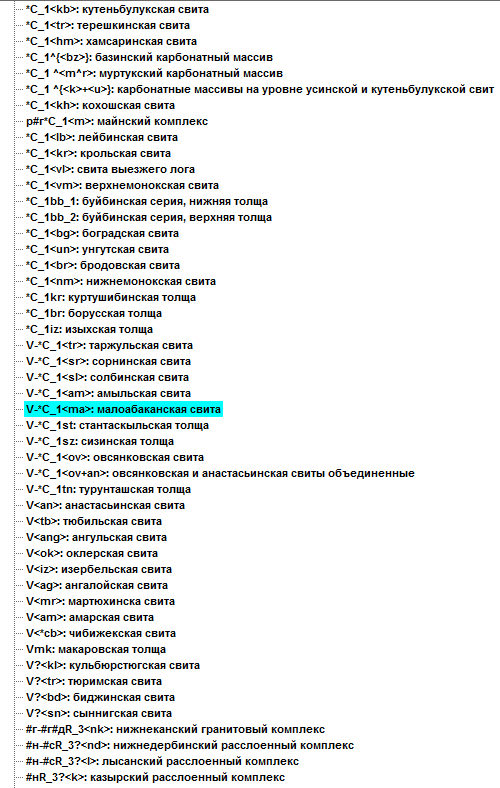 Legend of the geological map sheet N-46
in
DATA BASE
(SGM DB RF)
Attributive 
table
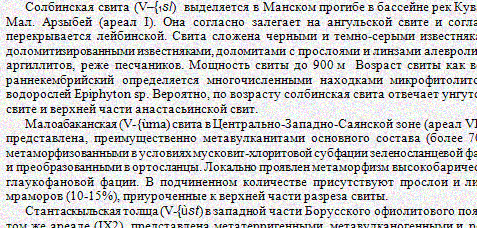 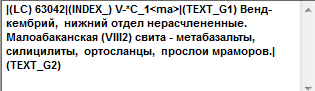 the Explanatory Note
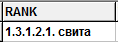 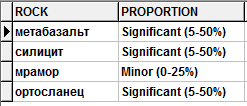 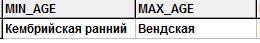 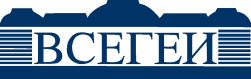 phone: +7 (812) 321-5706, fax: +7 (812) 321-3023; e-mail: vsegei@vsegei.ru,  http://www.vsegei.ru
Matching TWO map sheets 
“Sheet  N-45” + “Sheet  N-46”

with

 "The Legend of Altai-Sayan
 Series of Sheets"
Seamless   map
The Legend of Altai-Sayan
 Series of Sheets
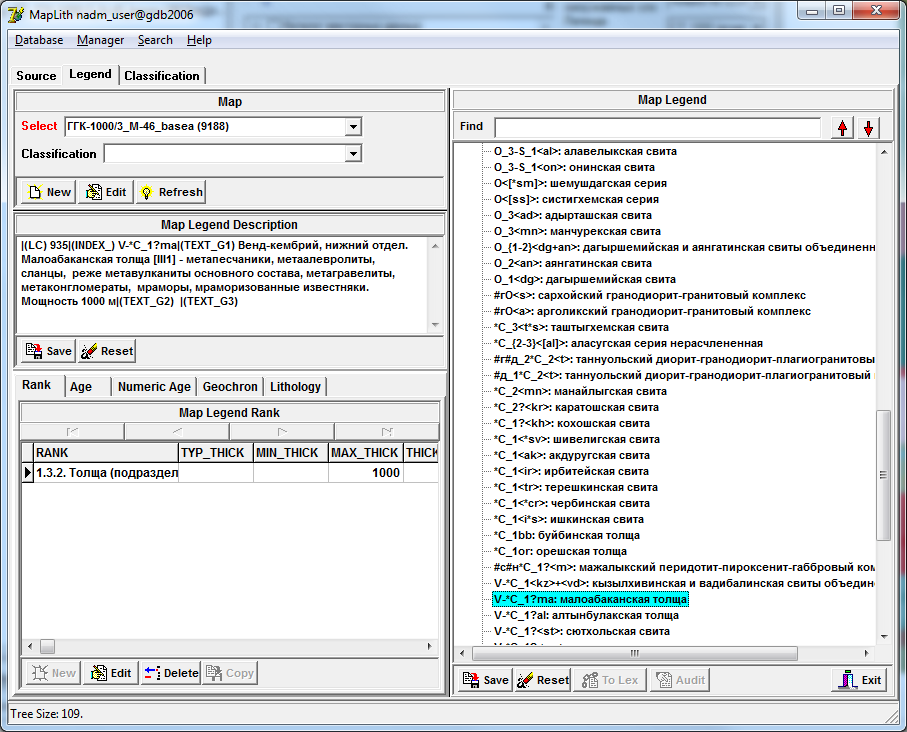 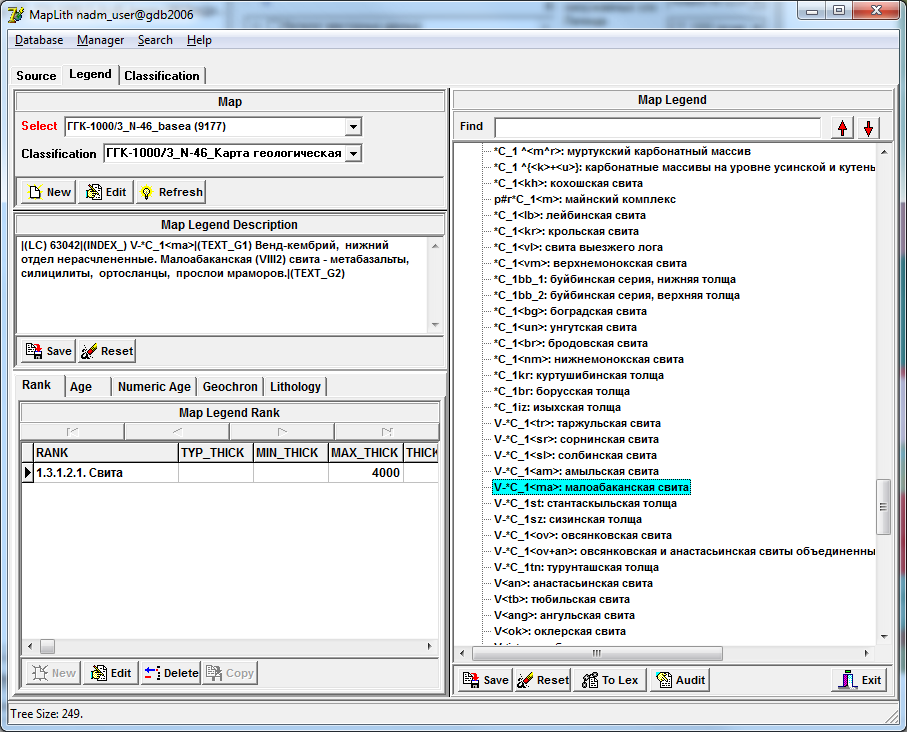 The Legend of the Map Sheet N-45
The Legend of the Map Sheet N-46
the Geological Map Sheet N-45
the Geological Map Sheet N-46
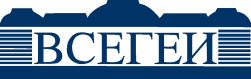 phone: +7 (812) 321-5706, fax: +7 (812) 321-3023; e-mail: vsegei@vsegei.ru,  http://www.vsegei.ru
Terminology Basis for  Database of the State Geological Maps for the Territory of Russia and its Continental Shelf  (SGM DB RF)
OntologiesSGM DB RF
Sets of Hierarchical Vocabularies
Source Materials for the development of a terminological basis
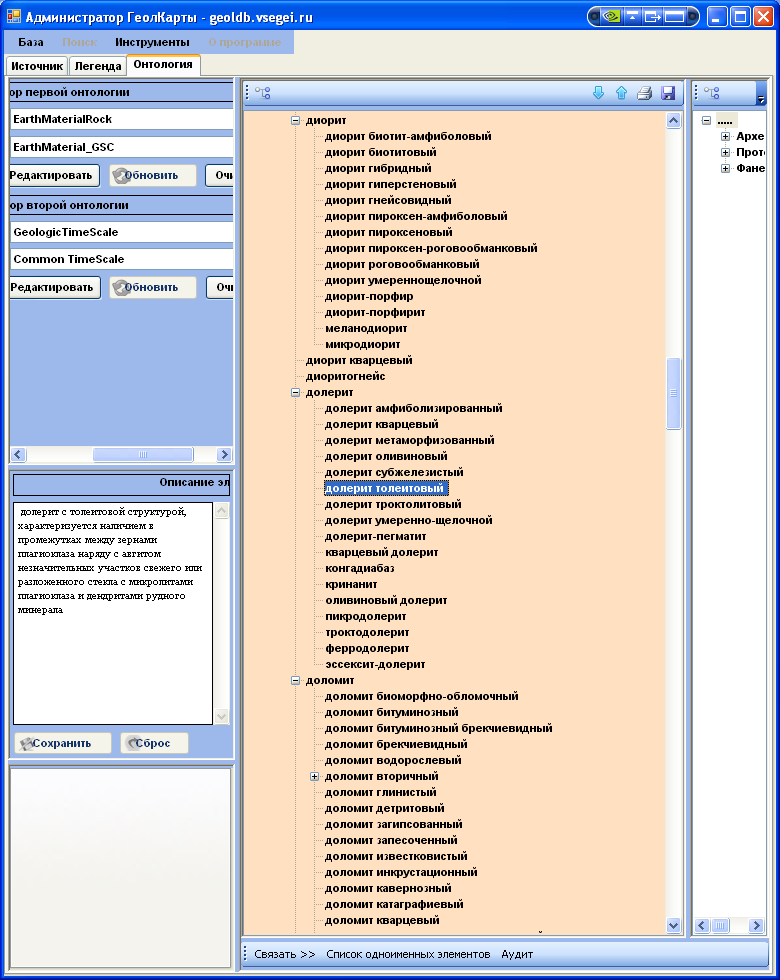 Earth material, 
genetic type, 
environment, 
chemical description,
physical property, 
structure, 
texture of rocks (planar), 
texture of rocks (volume),
forms of geological bodies, morphology of grains,
size particles, 
aggregate grains, 
size variability grains, 
rank units, 
age, 
type boundaries, 
type of fault, 
geological relationships
Etc.
Stratigraphic Code of Russia;
Petrographic Code of Russia;
Sets of procedure manuals;
Russian Geological Glossary ;
Methodical recommendations «Geological mapping»;  
Procedure manual on compilation and preparation for publication of sheets of the State Geological Map of the Russian Federation at scale 1:1 000 000 (third generation);
Other procedure manuals and recommendations on geological mapping;
Published literature
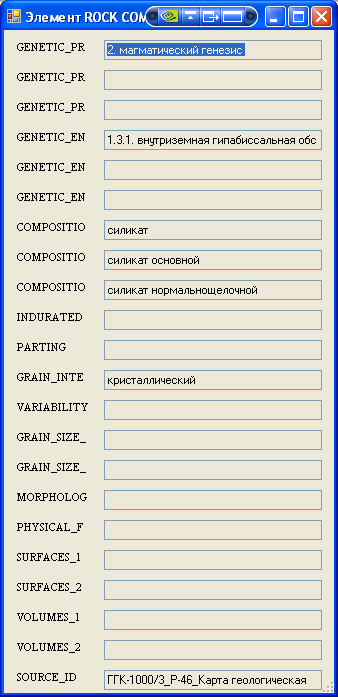 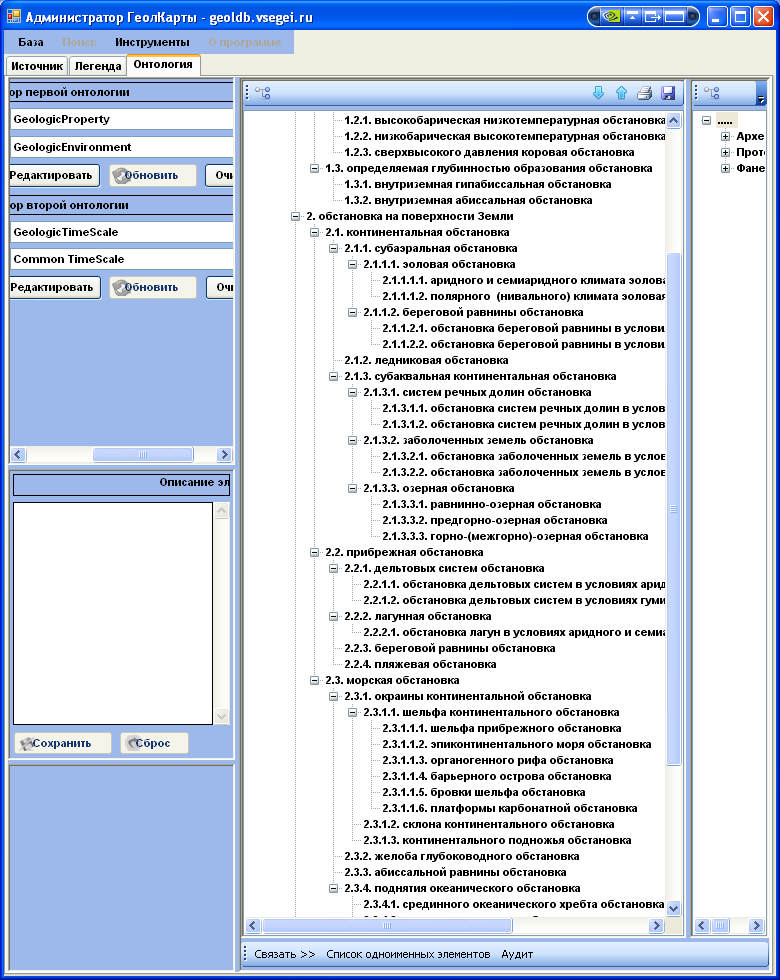 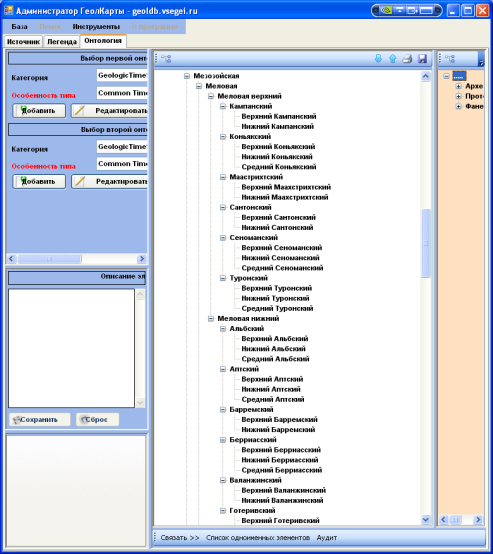 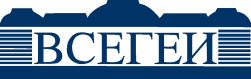 phone: +7 (812) 321-5706, fax: +7 (812) 321-3023; e-mail: vsegei@vsegei.ru,  http://www.vsegei.ru
The original author's description Onkodinsky complex of rhyolite-dacite. Rhyodacites, rhyolites, dacites and andesites. 67-110 million years (K-Ar). On the the complex associated manifestations of tin, gold, and thorium.
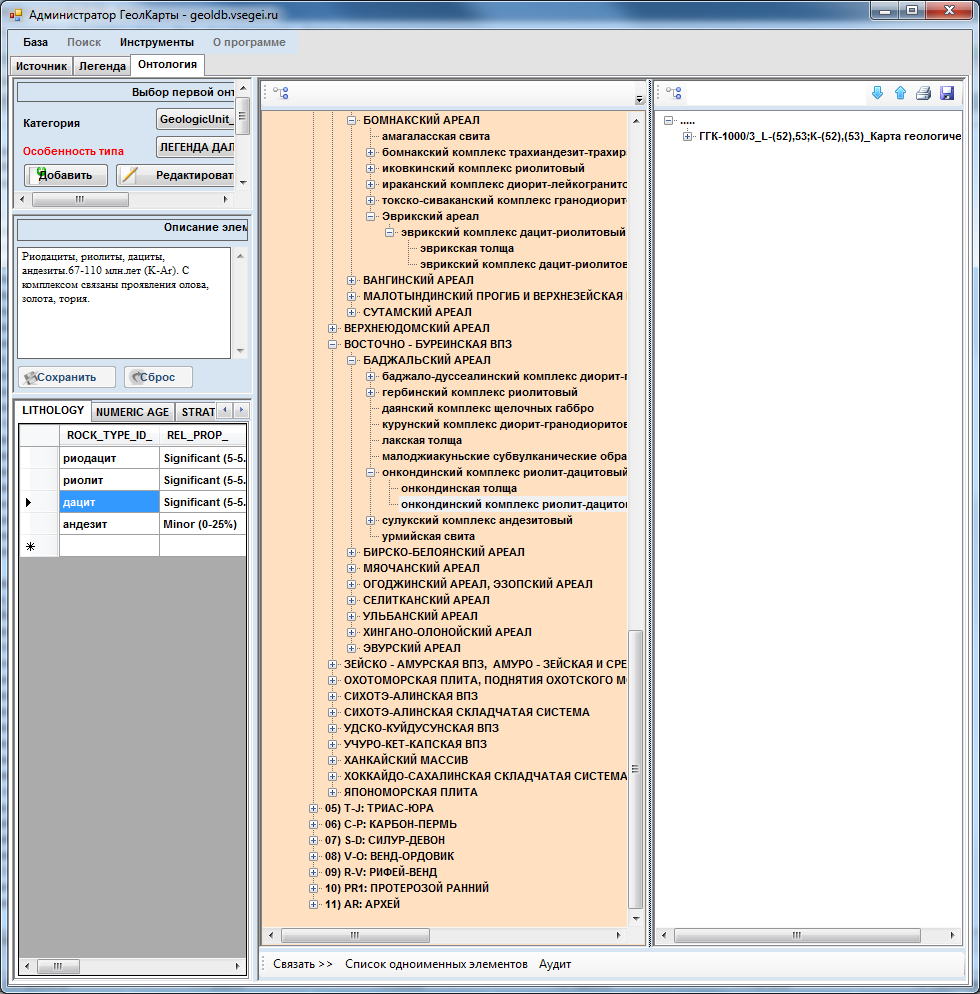 Preparing Formalize Descriptions for Geological Units
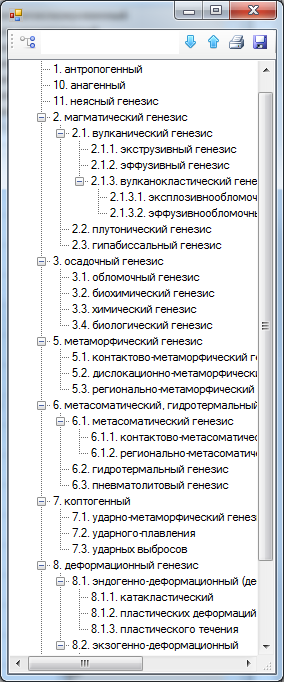 Ontology “Genesis”
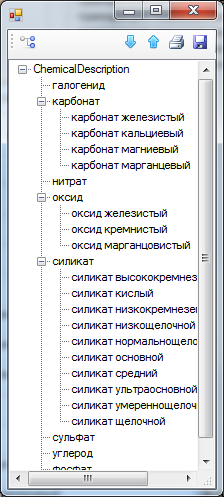 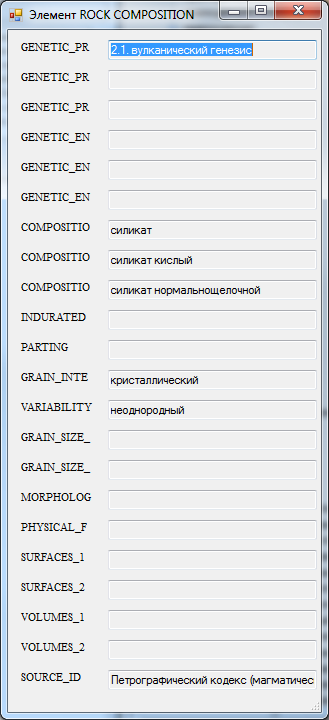 Ontology “Chemical Descriptoin”
rock characteristic
dacite
Onkodinsky complex
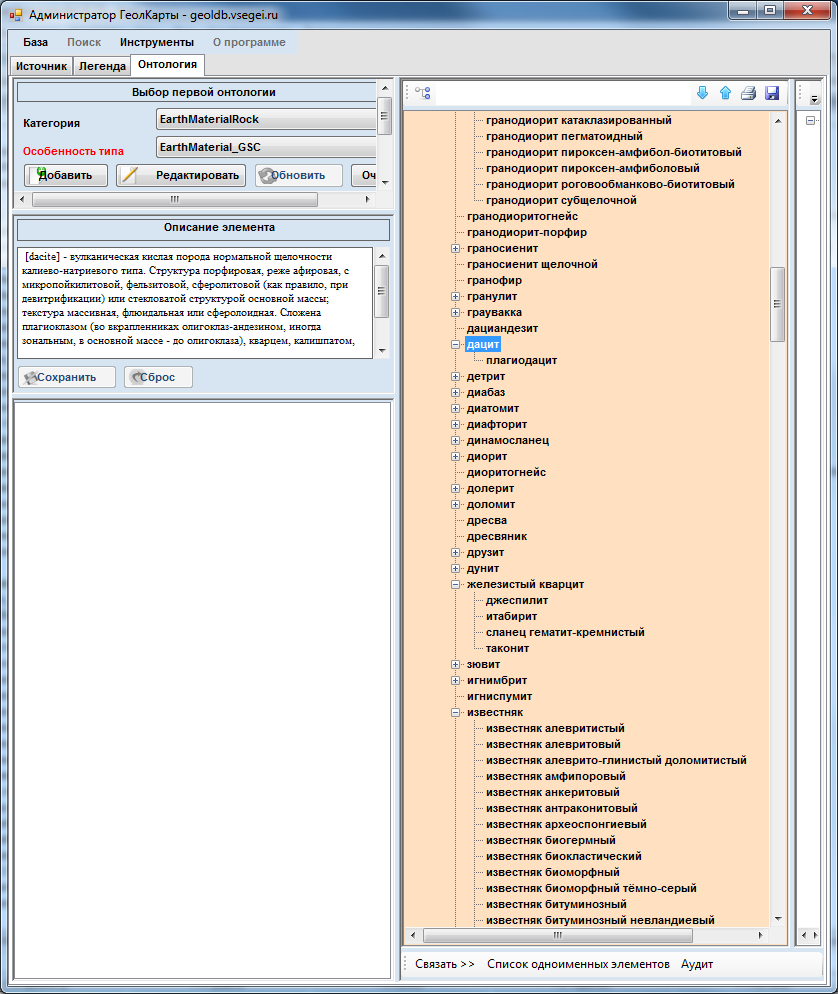 dacite
dacite
Ontology “Physical Property”
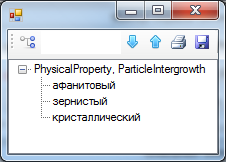 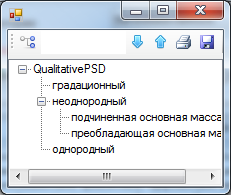 Ontology “Earth_Material”
Text definition of the term and the reference to the definition source
Ontology “QualitivePSD”
Term from dictionary
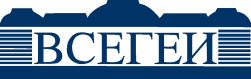 phone: +7 (812) 321-5706, fax: +7 (812) 321-3023; e-mail: vsegei@vsegei.ru,  http://www.vsegei.ru
The use of Ontologies allows to create meaningful queries to the database and the automatic generation of Geological Maps from SGM DB RF
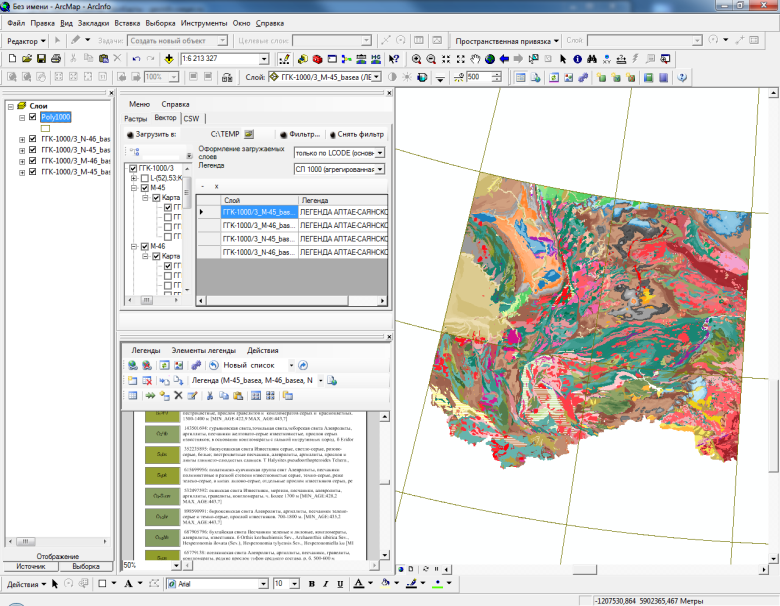 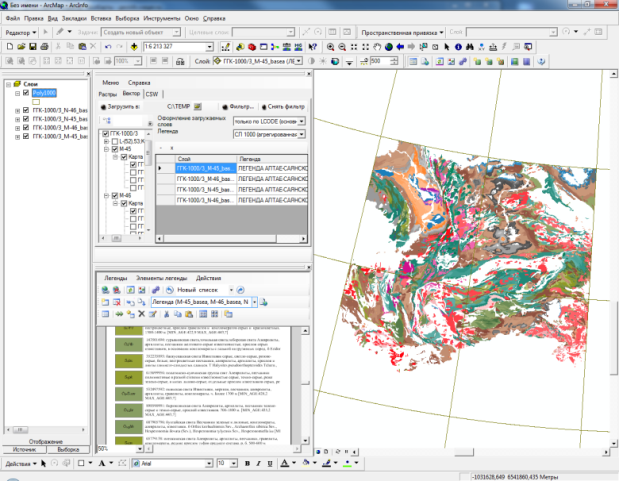 4 sheets geological map of scale 1:1 000 000 (M-45, M-46, N-45, N-46) generated in the Serial Legend
Request-
Geological age:
from “Late Cambrian”
to "Jurassic late -Tithonian early”
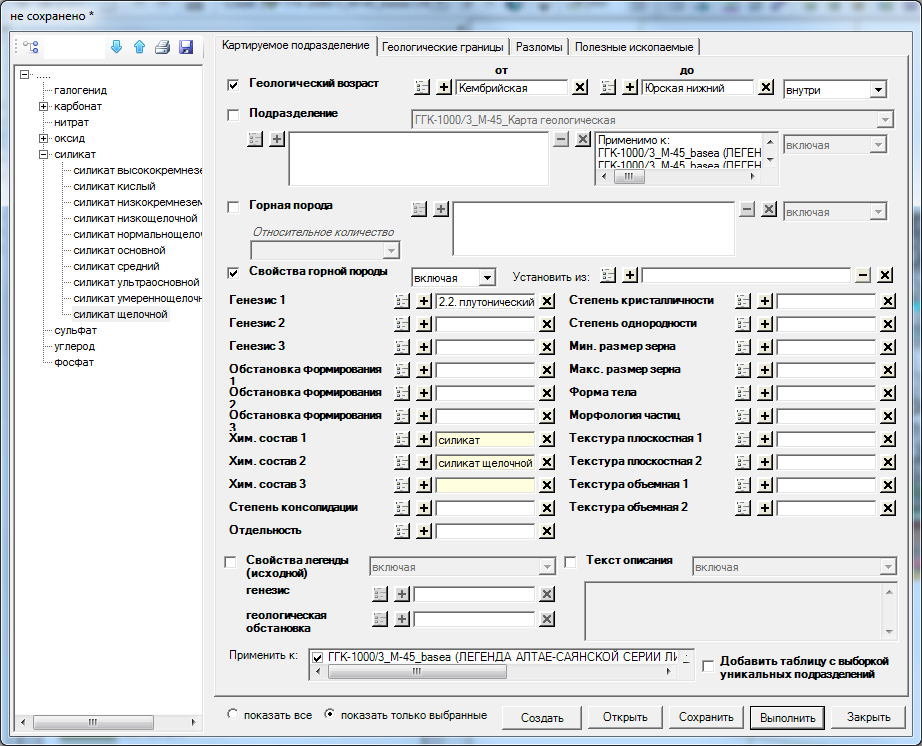 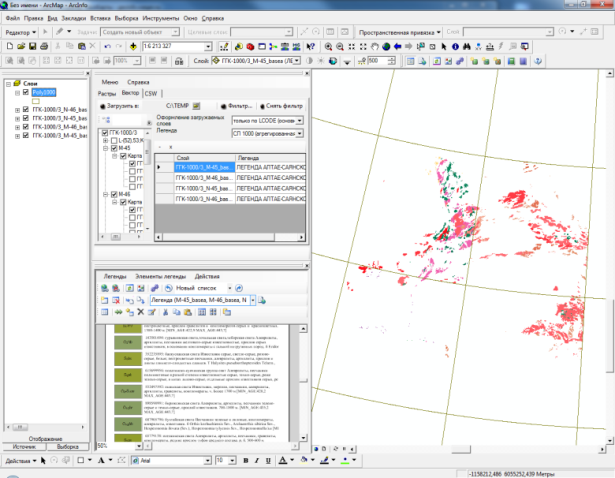 Geological age
Request-
Geological age:
from “Late Cambrian”
to "Jurassic late Tithonian early”
+ Genesis:
“Igneous genesis - Plutonic genesis”
+ Chemical properties:
“Silicate_chemistry”
Geological zoning
the name of rock
genesis
the window of “MapGet”-tool to generate  the request to the database of geological maps
Chemical and physical properties
environment
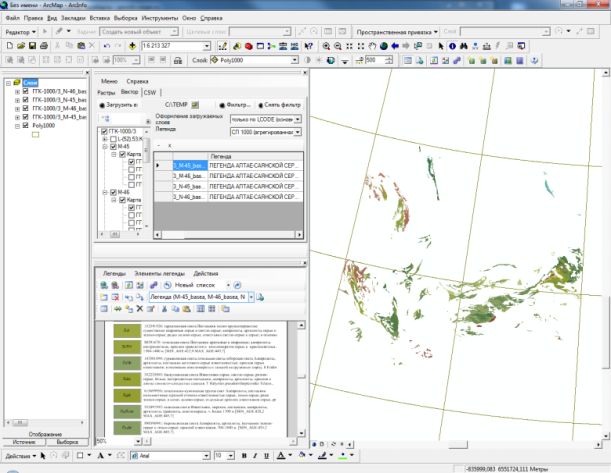 Request-
Geological zoning:
“Mesozoic coal-bearing basins”
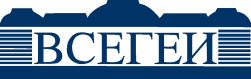 phone: +7 (812) 321-5706, fax: +7 (812) 321-3023; e-mail: vsegei@vsegei.ru,  http://www.vsegei.ru
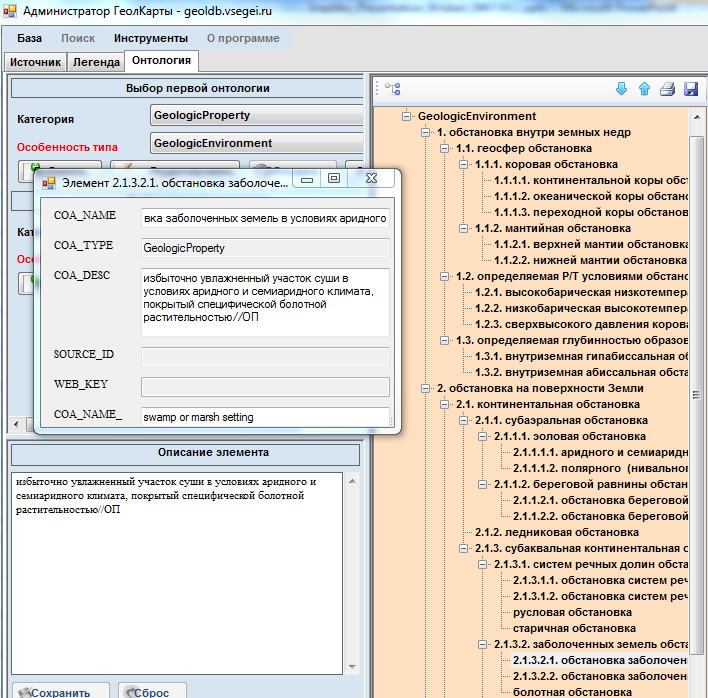 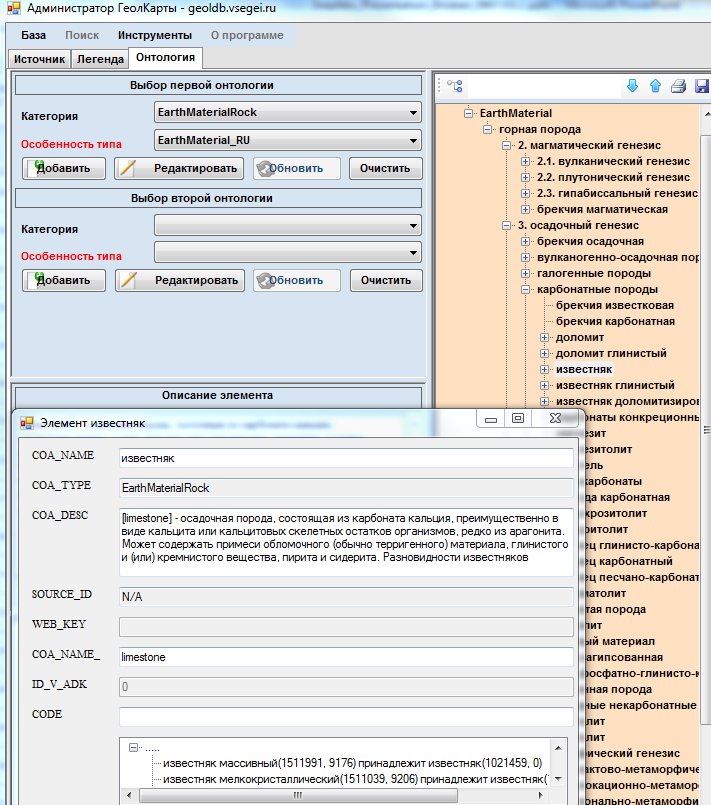 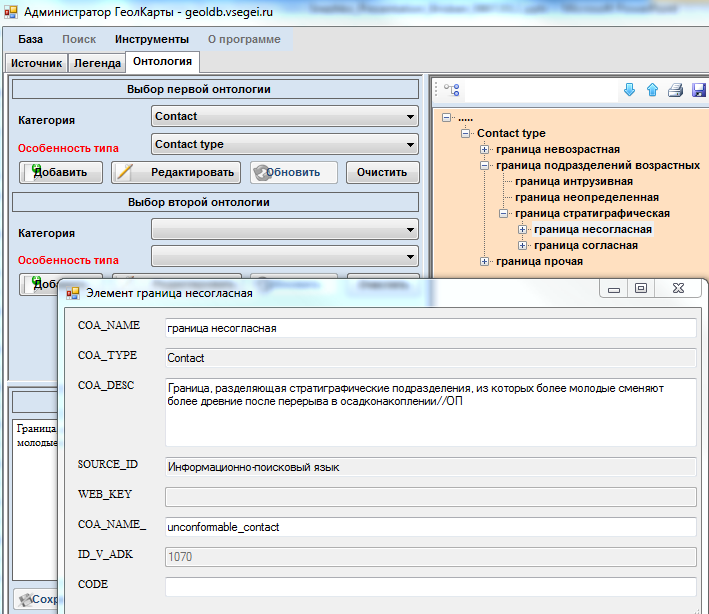 Russian Terms and their equivalents in GeoSciML v.2. Terms
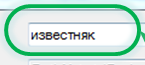 Russian Terms
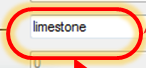 Equivalent from GeoSciML v.2.
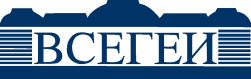 phone: +7 (812) 321-5706, fax: +7 (812) 321-3023; e-mail: vsegei@vsegei.ru,  http://www.vsegei.ru
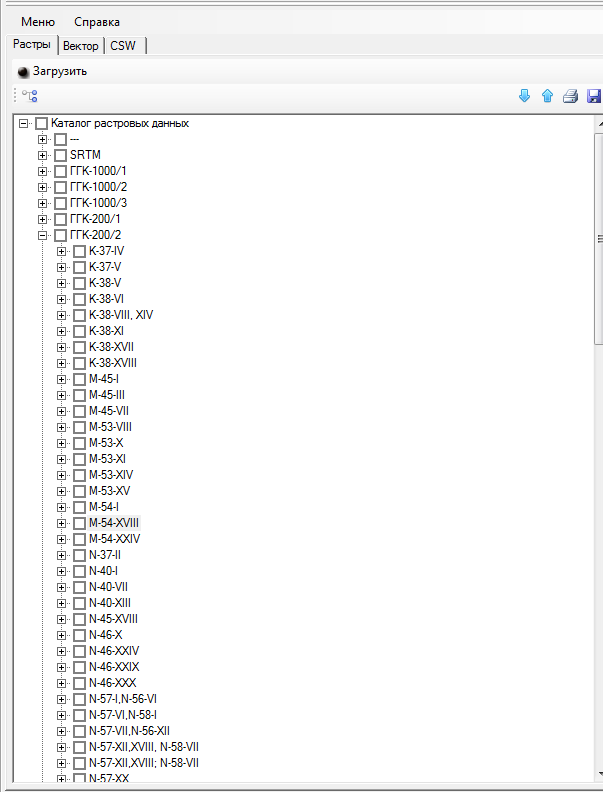 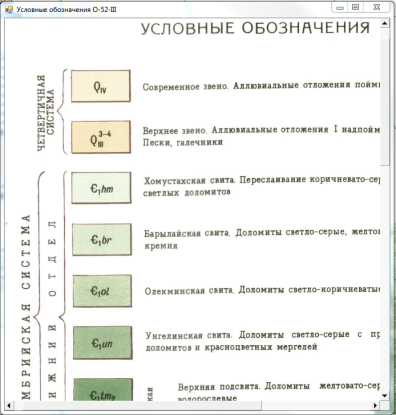 DataBase of the State Geological Maps Raster Block
the Legend
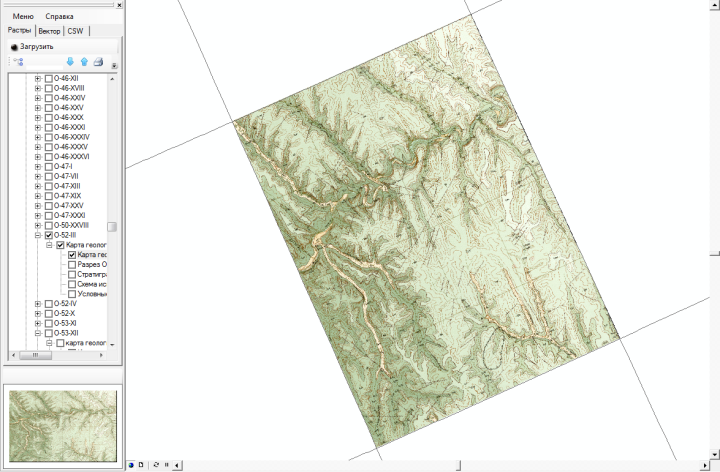 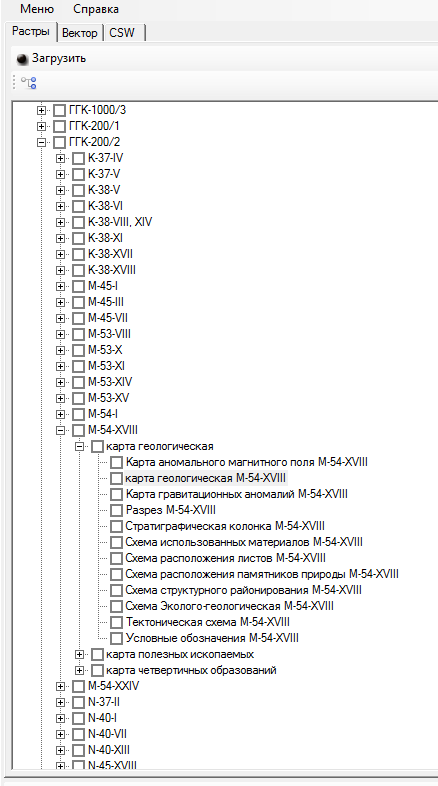 the Map Sheet
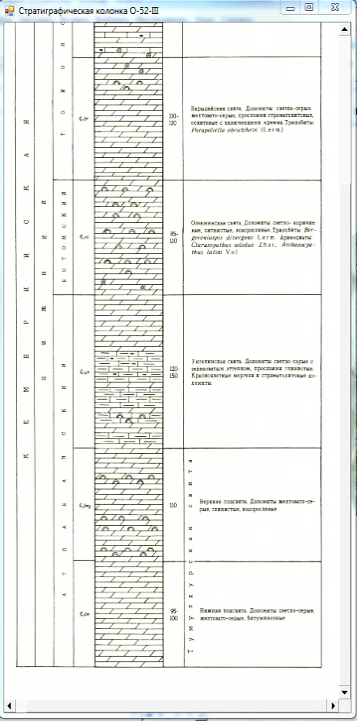 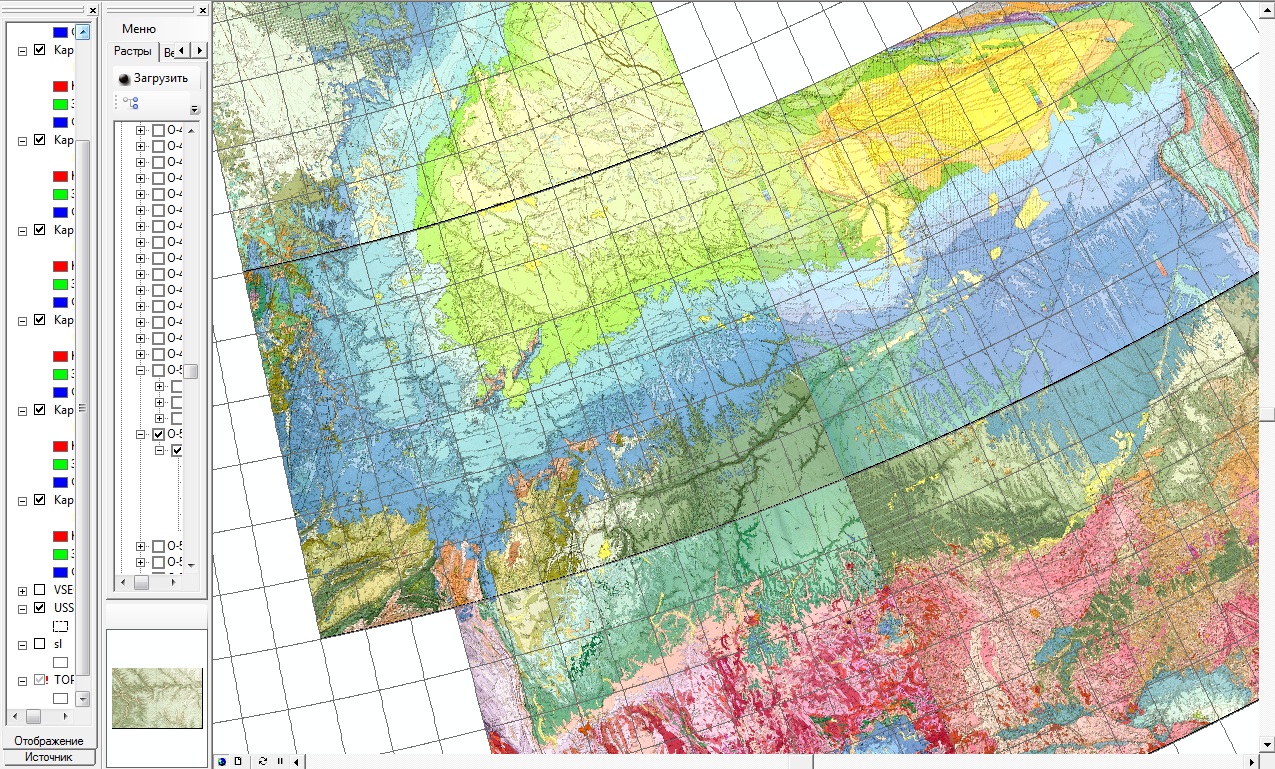 Stratigraphic Column
Mosaic of Raster
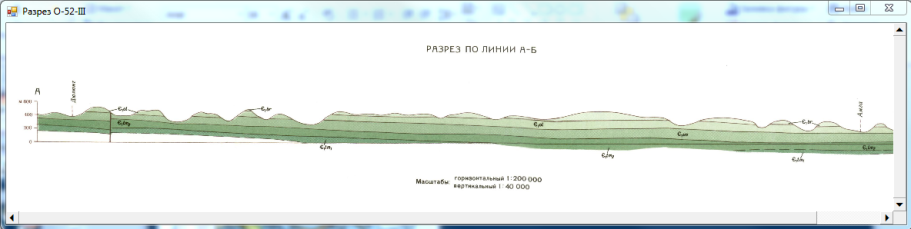 Geological Section
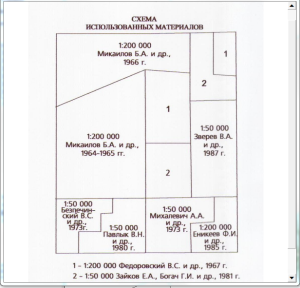 Scheme 
of used materials
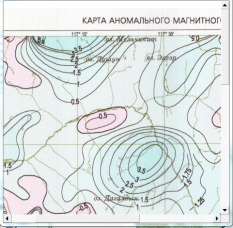 WGS
-84
Geological Geophysical Map
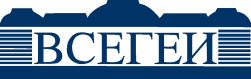 phone: +7 (812) 321-5706, fax: +7 (812) 321-3023; e-mail: vsegei@vsegei.ru,  http://www.vsegei.ru
A.P. Karpinsky Russian Geological Research Institute (VSEGEI)
State Research Center VNIIGeosystem  
(VNIIGeosystem)
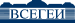 Accessing DB through the internet with the use of WFS and GeoSciML

It uses the special subsystem of MGS – based platform (Multi-purpose Geoinformation Server by VNIIGeosystem), which translates user’s request to the Database from the Web-GIS and gives the reply back, adopted to the GeoSciML-view

Main components of the Subsystem:
State geological maps Database service, MapServer WFS-server, GeoSciML-preprocessor, MapServer WFS-client, Web-GIS
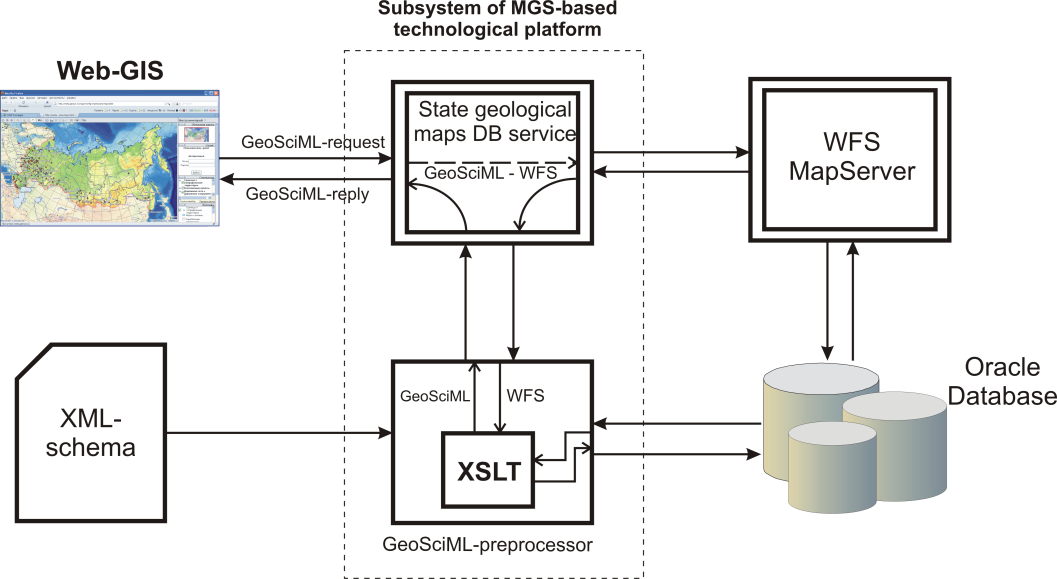 Database 
of the State Geological Maps 
(SGM DB RF)
ORACLE 11
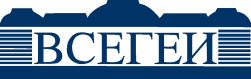 phone: +7 (812) 321-5706, fax: +7 (812) 321-3023; e-mail: vsegei@vsegei.ru,  http://www.vsegei.ru
[Speaker Notes: СЛАЙД - 601]
Database of the State Geological Maps for the Territory of Russia 
and its Continental Shelf (SGM DB RF)
For 2011  DB includes
- 27 Sheets of State Geological Map scale 1:1 000 000;
- 4 Regional Fragments (scale 1:1 000 000), total area about 2 million sq.km;
8 Legend of Series of Sheets, 14 000 geological units;
Geological Map of Russia Federation scale 1 : 2.5 M
For 2014 will be include
- 90 NEW Sheets of State Geological Map scale 1:1 000 000;
 - 4 NEW Regional Fragments (scale 1:1 000 000), total area about 6.7 million sq.km;
 - 13 NEW Legend of Series of Sheets, more than  16 000 Geological Units;
- Upgraded Geological Map of Russia Federation scale 1 : 2.5 M
Ural Region
New Region
“North East Arctic”
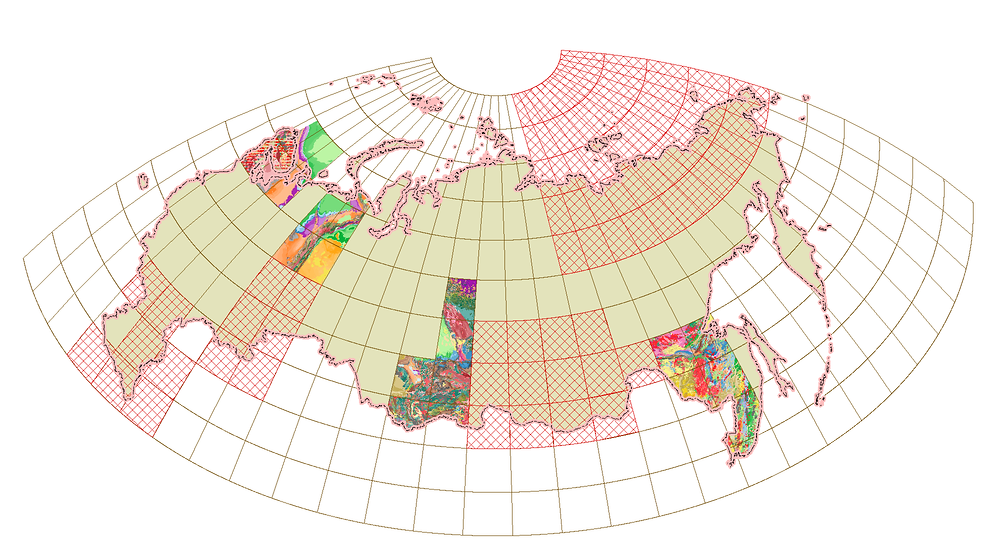 North-West Region
New Region
“South European”
Far East Region
New Region
“South Siberia & Zabaikalsky”
New Region
“Middle &South Ural”
Siberia Region
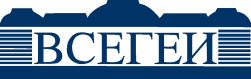 phone: +7 (812) 321-5706, fax: +7 (812) 321-3023; e-mail: vsegei@vsegei.ru,  http://www.vsegei.ru
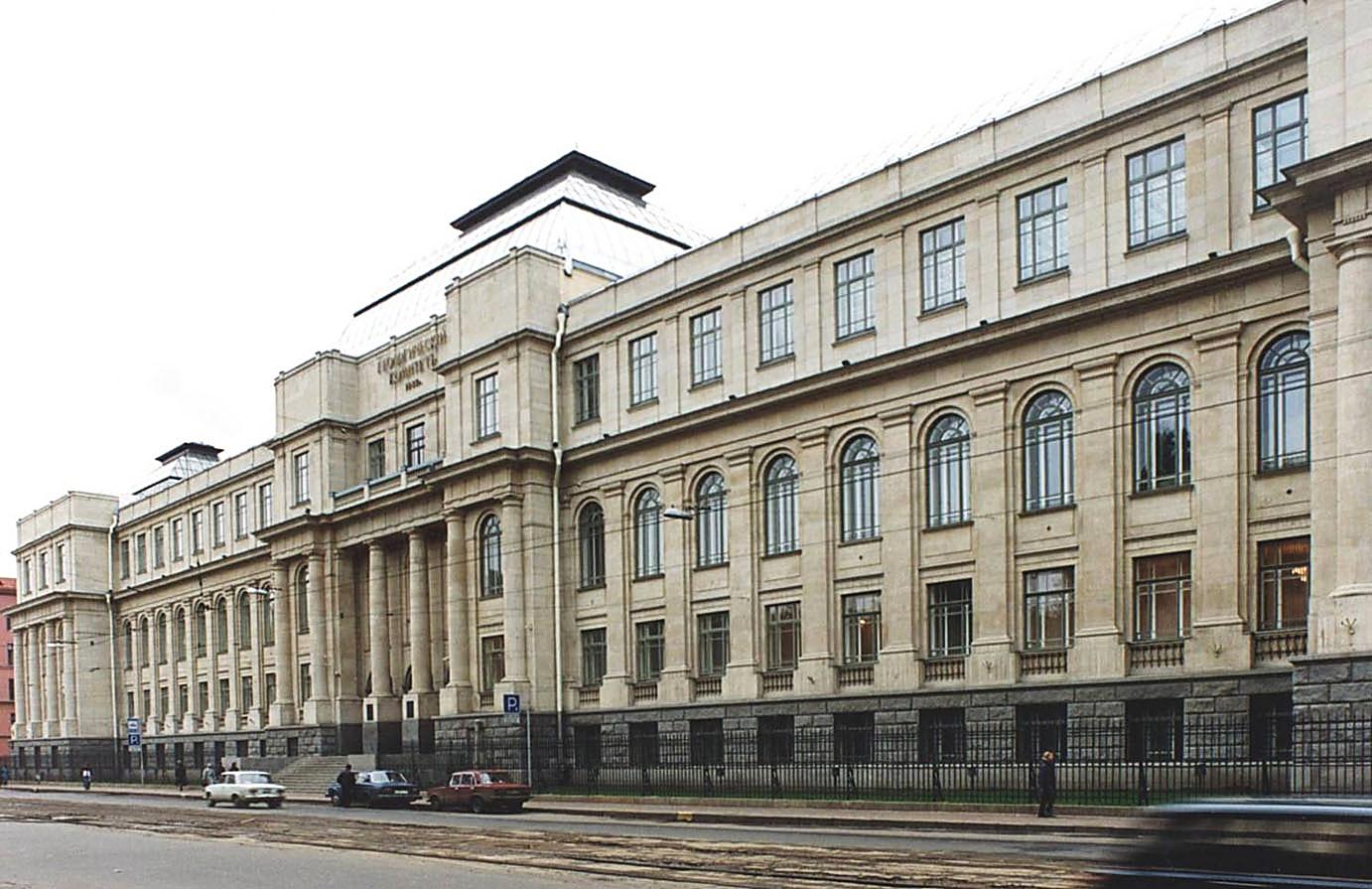 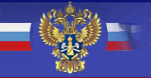 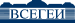 Federal  Agency of  Mineral  Resources of Russia (Rosnedra)
A.P. Karpinsky  Russian  Geological  Research  Institute   (VSEGEI)
Thank you for your attention
phone: +7 (812) 321-5706, fax: +7 (812) 321-3023
e-mail: vsegei@vsegei.ru,  http://www.vsegei.ru